MU 
2022 Spring 
KSCA007
Chinese II Class
2022年3月21日~3月23日
生词
病
病(v.)我病了
病(n.)，动词是「生」我生病了老师，今天_____生病不能来了
病症bìngzhèng (desease, illness)
发烧；不舒服头晕tóuyūn过敏；肿zhǒng；痒yǎng咳嗽 késòu打喷嚏 dǎ pēntì流鼻涕 liú bítì  / 流鼻水拉肚子lādùzi
疼 téng (adj.) = 痛 tòng (adj.) 
头疼牙齿疼肚子疼肌肉酸痛
好几 ＋ 量词(measure word)
电脑教室里有好几台电脑
机场里有好几架飞机
他吃了好几道菜
他一直说他想去中国，已经说了好几次了
厕所 (也可以看第17课201页)
浴室 yùshì：bathroom，洗澡的地方卫生间 wèishēngjiān：bathroom(家里) 或 restroom(外面)洗手间 xǐshǒujiān：restroom，常常是厕所动词：上他刚刚去上厕所了老师，我得去上厕所
冰箱 (量词：台)
厨房chúfáng里还有...烤箱 kǎoxiāng：oven
电磁炉 diàncí lú：induction stove
瓦斯炉 wǎsī lú：gas stove
微波炉 wéibō lú：microwave
躺(v.)+下(补语)
他躺在公园的椅子上⇒躺下医生说"请你先躺下，我看看"
他坐在公园的椅子上⇒坐下上课时，我一坐下就想睡觉
检查 + O.
上飞机前，海关人员 (hǎiguān rényuán) 会检查你的行李 (xínglǐ) 和护照(hùzhào)。
老师正在检查同学的作业。
爸爸每年都会去医院检查牙齿。
疫情期间，去哪儿都要检查疫苗 (yìmiáo) 护照。
打针
疫苗(yìmiáo)  vaccine
量词：剂 dose
我已经打了三剂疫苗。
Q：你不喜欢打针吗？为什么？
药
吃药
医生跟我爸爸说"不要忘记吃药"
妈妈今天吃过药了
医生给我的药吃完了/我吃完了医生给我的药
药的量词
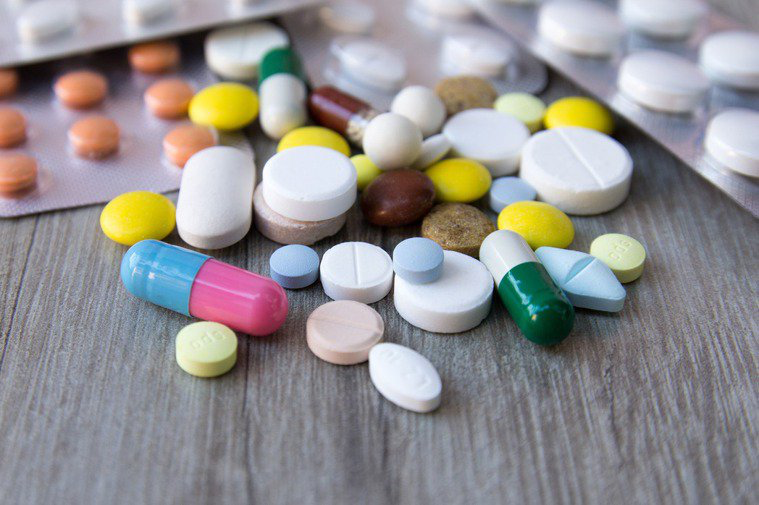 一片 piàn
一锭 dìng

一颗 kē
一粒  lì
遍 vs 次
遍：entire process of the action from the beginning to
          the end,  the repetition of content
次：repetition of actions, irrelevant to the content
都放在动词后面，V + 数字＋遍 / 次

我看过三次中国的电影。
这部电影我看过三遍了。
最好
(S)+最好(adv.)+advice
你最好早点到机场。
明天早上八点要考试，你今天最好早点睡觉。
气象预报说明天很冷，你最好多穿一件衣服。
办法
⇒这个办法不好 / 这个办法很好
⇒好办法每天都跟中国人聊天是个学中文的好办法。
⇒没办法太晚了，没有电车了。没办法，只能走路回家了。如果没有电脑，那我没办法写好作业。
语法
pejorative adj. + 死了
中文语法难死了。这家餐厅难吃死了。捷克到台湾的机票贵死了。
但是可以说：高兴死了、开心死了不能说：漂亮死了、好死了
次
用名词当谓词，用"次"造句可乐⇒昨天我喝了两次可乐北京⇒我去过北京两次/我去过两次北京
身体部位也可以是量词
看；眼⇒他看了我一眼。
说；口⇒他说了一口流利的中文。
踢；脚⇒弟弟踢了我一脚。
打；拳⇒妈妈打了我一拳。
听了一耳(X)
闻了一鼻(X)
起来 Indicating the Beginning of an Action or State
①　v. 了起来因为他太饿了，所以她一回到家就吃了起来。
②　v. + 起 + object +来我一到学校，外头就下起雨来了。他一听到音乐就跳起舞来 / 唱起歌来。
他一到派对就喝起酒来。
把
S.V.O. 
S.+把+O.+V.+other element(补语/了/其他)
我吃了你的蛋糕⇒我把你的蛋糕吃了请给我那支笔⇒请把那支笔给我你看完电影了吗？⇒你把电影看完了吗？
把
"把"句子的Object，常常是两人都知道的东西
我吃了蛋糕 ⇒ 你说哪个蛋糕？？我把蛋糕吃了⇒ 我知道你说哪个蛋糕，你想死吗？
给我钱⇒ 什么钱？你要多少钱？把钱给我⇒ 包水饺的钱，我等等给你
放在、放到、放进、送到......
有一些动词补语，一定要用"把"
把笔放在桌上把笔放进铅笔盒把作业放到老师的办公室把作业送到老师的办公室
生词
痒
红：因为他昨天太晚睡，所以今天眼睛红红的。
肿 zhǒng：swell
    我打了他一拳，所以现在他的脸肿了起来。
酸 suān：sore
    我昨天去爬山páshān，今天腿tuǐ很酸。
麻：
过敏
鼻子过敏
食物过敏
药物过敏

我对海鲜Hǎixiān / 花生酱Huāshēngjiàng过敏。
春天很多人会鼻子过敏，一直流鼻水。
药店
药局 yào jú
药师：pharmacist
药妆店 yào zhuāng diàn：drugstore
健康
我每天运动，非常健康。
只吃肉不吃蔬菜很不健康。
我的爷爷90岁了，但他的身体还是很健康。
赶快
赶快 + v. 
赶快 +(去)+ 看医生 / 睡觉 / 写作业 / 吃饭 / 起床

12点了，赶快去睡觉！
晚饭煮好了，赶快来吃。
赶快起床，公车快来了。
明天就是星期一了，我得赶快去写作业！
要不然
你得多喝水少喝酒，要不然你会不健康。
晚饭做好了，赶快来吃，要不然爸爸会把饭吃完。
赶快起床，公车快来了，要不然公车会没位子。
你得赶快去写作业！要不然妈妈要生气了。
上次 vs 下次
我上次没听清楚，你可以再说一次吗？
我上次的作业没写完，所以老师很生气。
他上次和我说那个蛋糕很好吃，我下次也想买。
我上次和朋友去Bratislava，我下次还想去。
上次的作业，你可以给我看看吗？
休息
我们先休息10分钟再上课。
我好累，我想休息一下。
笔试和口试中间，有十分钟的休息时间。
那家饭馆下个月会休息一个星期。
懒 / 懒惰 lǎnduò
懒：短时间的
懒惰：长时间的、个性上的

她很懒，这么近也要坐出租车。
今天的天气很暖和，让我觉得懒懒的，什么事都不想做。
她很懒惰，学校离宿舍只有5分钟也不想走路。
我爸爸很懒惰，每天躺在家里什么事都不做。
乱(adv.) + v.
乱 吃药 / 说话 / 丢垃圾
因为她很喜欢乱说话，所以大家都不喜欢她。
生病不能乱吃药，这样很不健康。
请把垃圾丢在垃圾桶里，不要乱丢。

乱(adj.) 我朋友的房间很乱
语法
对
sentence+对someone/something⇒S+对someone/something+V/adj
这种药很有用+对感冒⇒这种药对感冒很有用。
我的朋友们都对我很好。跟中国朋友聊天对学中文很有用。
越来越 + adj.
弟弟长得越来越高。
火车开得越来越远。
老师教的中文语法越来越难。
我的肚子越来越疼，还是赶快去医院吧。
商店里的东西越来越贵。去年199克朗的东西今年要299克朗。
再说。其他原因
「因为A，因为B」(Negative reason)⇒因为A，再说，B
我不想买新耳机，因为我没有钱，再说，我已经有耳机了 (O)
我喜欢你，你很聪明，再说，你很漂亮 (X)
再说 v.s. 而且
「因为A，因为B」⇒因为A，再说，B⇒因为A，而且B
我不想买新耳机，因为我没有钱，而且，我已经有耳机了
「A and B 」(positive reason or not a reason)⇒A，而且B
我喜欢你，你很聪明，而且，你很漂亮
补充生词&文化亮点
你对什么东西过敏？
花粉花生猫狗灰尘
阳光还是...？
过敏时你会...？
发烧、头晕tóuyūn肿zhǒng、痒 yǎng咳嗽 késòu打喷嚏 dǎ pēntì流鼻涕 liú bítì  / 流鼻水拉肚子lādùzi还是...？
看医生
西医，西药。中医，中药。
在中国或台湾怎么看医生？先到挂号室用健康保险卡挂号，付挂号费，再到候诊间等叫号，然后到看诊间给医生看病，最后拿药。拿药的时候可能会再付一次钱。
作业
作业
在IS下载L15_HW，用笔写在纸上
3月28日星期一交给老师。